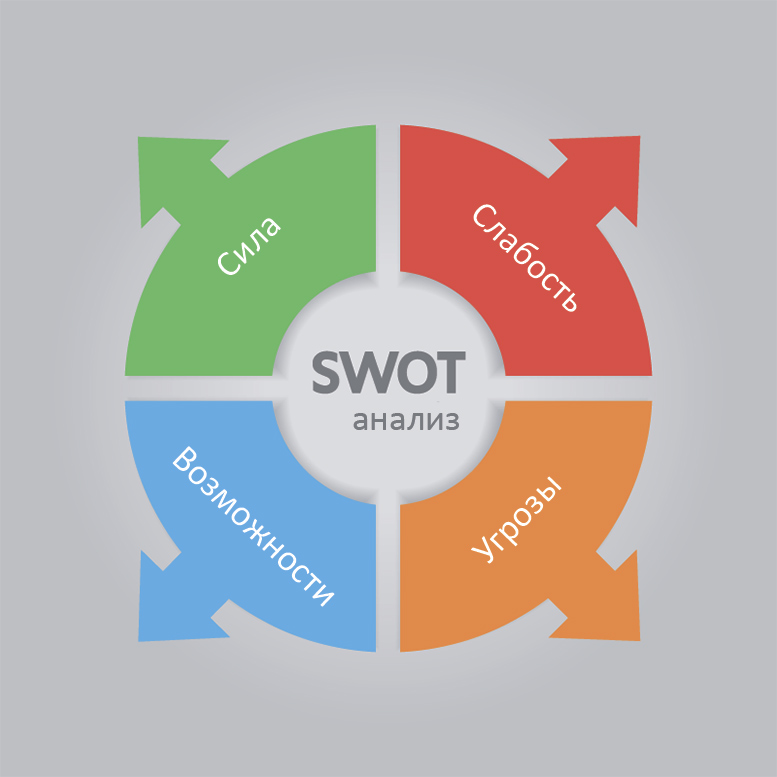 SWOT-анализ гостиницы «Олимп»